Best Practice-guide inför uppskalning av verksamhet
Den växande efterfrågan på regionala livsmedel ger goda möjligheter till nya affärer för dig som producerar mat lokalt, från råvara till förädlad livsmedelsprodukt. Vi har samlat viktig kompetens för dig som är beredd att ta steget framåt, uppåt med sikte att möta kunders behov och samtidigt öka din egen konkurrenskraft och lönsamhet – vi kallar det för Affärsboosten. 
Lokalproducerat i Väst erbjuder tillsammans med Agroväst och Länsstyrelsen Västra Götaland verksamhetsstöd inom processteknik, marknadsföring och affärsutveckling genom gruppaktiviteter, enskild rådgivning och riktade insatser. Är du reda att boosta din affär?
2021-03-12 Jens Juul, Marcus Nyström, Mattias Hjortenhed
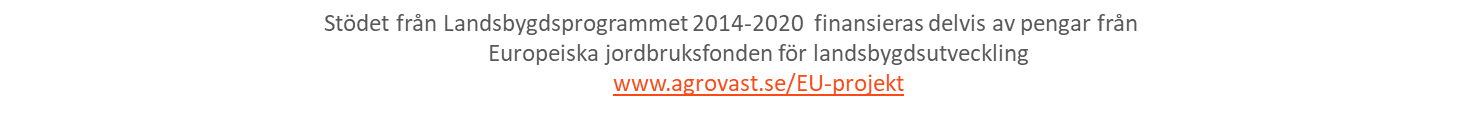 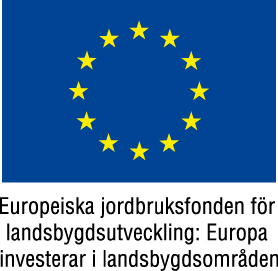 Viktiga områden att fördjupa sig i
Omvärldsanalyser 
Affärsmodell
Marknadsplan
Kvalitetssystem
Lagstiftning och regelverk
Verksamhetsprocess
Pro-aktiv verksamhetsutveckling
Effektivisera uppskalningen genom att anpassa den nuvarande verksamheten till storskaliga arbetsmetoder, så som 5S, ständigförbättring, nyckeltalsuppföljning och processanalys och analysera verksamheten genom att skapa en affärsmodell
Utveckling och Investeringskostnader
Möjlighet att påverka kostnader
Tidiga insatser, analyser och planering
Reaktiv
Ökad påverkan på arbetsinsatser och kostnader
Proaktiv
Förberedelser  
Analys -nuläge önskat framtidsläge
Implementering nya metoder
Projektering och planering
Implementering uppskalning
Tid
Affärsmodell-Skapa överblick för nuläget och önskat framtida läge
Marknadsanalys
Segmentanalys
SWOT-analys
Kundanalys
Affärsmodell -nuläge
Omvärldsanalys
Affärsmodell
framtida läge
Utveckla verksamhetsprocessen -Skapa överblick för nuläget och önskat framtida läge-Förbered verksamheten inför uppskalning, implementera nya metoder
Ständig förbättring
Lagstiftning & Regelverk
KPI-Nyckeltal
Kvalitetssystem
Marknadsplan
LEAN
Investerings -kalkyl
5S
Produktion –(nuläge)
Verksamhets
förbätringar
Uppskalad produktion
(framtida läge)
Mognad och anpassning för uppskalning
Affärsmodell –förstå din verksamhet  ref.
Förslag på Omvärldsanalyser
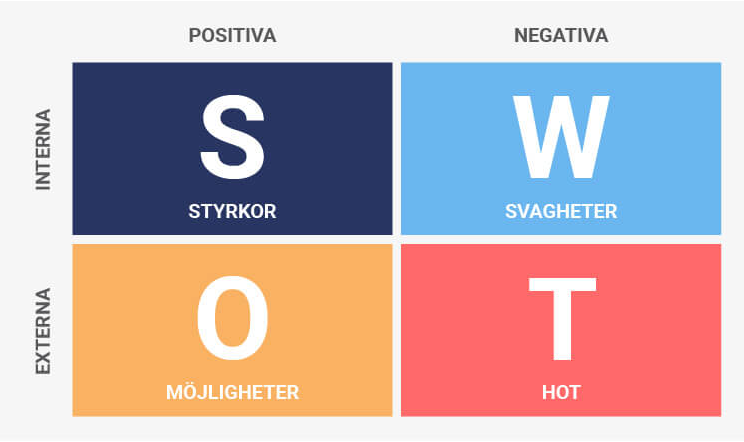 SWOT-analys
Marknadsanalys   (ex. sälja på Amazon)
Segmentanalys 
Kundanalys
Fördjupad omvärldsanalys- segmentsanalys
Segmentets storlek mätt på något sätt, värde i kronor, totalt antal sålda enheter, antal köpande företag etc.
Segmentets geografiska utbredning.
Socioekonomiska faktorer, kön, ålder, inkomst, civilstånd, livsstil, boende, religion etc.
Vilka konkurrenter bearbetar segmentet och på vilka sätt.
Hur är totalmarknaden fördelad mellan oss och konkurrenterna, våra respektive marknadsandelar.
Finns det en total tillväxt eller är marknaden minskande.
På vilket sätt sker distributionen.
Finns säsongsvariationer d.v.s. sker försäljningen vid vissa tidpunkter.
Vår prisnivå i förhållande till konkurrenternas.
Vilken är priselasticiteten (priskänsligheten) d.v.s. hur är sambandet mellan prisändringar och försäljningsvolymen.
Vem är det som beslutar om köpet, vilka är det som kan påverka köp- beslutet.
På vilket sätt köper man, hur initieras köpen, hur väljs en leverantör ut, på vilket sätt skaffar kunden information.
Hur känd är vår produkt/tjänst i segmentet.
Vilka krav på service ställer kunderna i segmentet.
Fördjupad omvärldsanalys- kundanalys
Vilka är företagets kunder eller kundgrupper?
Varför säljer ni just till dem? Finns det andra tänkbara kunder?
Hur stort är ert kundunderlag? Mätt på något sätt, t.ex. värde i kronor, totalt antal sålda enheter, antal boende i området etc.
Om ni koncentrerar er på ett segment (en mätbar grupp) av kundunder- laget, är den tillräckligt stor för att förtjänsten också ska bli tillräcklig?
Var finns kunderna geografiskt? Bra att veta vid t.ex. reklamutskick.
Kan ni beskriva era kunder utifrån socioekonomiska faktorer såsom kön, ålder, inkomst, civilstånd, livsstil, boende, religion etc? Kunskapen utnyttjas i marknadsföringen och i sortimentsval.
Har ni tänkt på vad förändringar i kundgruppen kan medföra för ert företag, t.ex. en butik? Ett område med småbarnsfamiljer kan på några år förvandlas till ett område med tonårsfamiljer som några år senare till stora delar bara består av vuxna med utflugna barn.
Har din kundgrupp en stabil inkomst? Om inte, vad innebär det för er? Påverkas deras inköpsmönster vid konjunkturförändringar?
Om företaget säljer till andra företag - hur är deras betalningsförmåga och sker betalningar i tid?
Finns det en total tillväxt eller är marknaden minskande? Ökar eller minskar kundunderlaget?
Finns säsongsvariationer d.v.s. sker försäljningen vid vissa tidpunkter?
Vilka hänsyn har tagits till säsongsvariationer? Är kundens behov större vid vissa tillfällen?
Betonar företaget något speciellt? Bättre kvalitet, längre öppettider, lägre priser, större urval, goda kreditmöjligheter? Är det de saker som kunden prioriterar högst?
Vilken är priselasticiteten (priskänsligheten) för företagets viktigaste varor, d.v.s. hur är sambandet mellan prisändringar och försäljningsvolymen?
Vem är det som beslutar om köpet, vilka är det som kan påverka köp- beslutet?
På vilket sätt köper man, hur initieras köpen, hur väljs ert företag ut, på vilket sätt skaffar kunden information?
Får företagets kunder komma med förslag på förbättringar?
Har ni låtit företagets kunder svara på frågor i ett frågeformulär så att ni fått reda på deras önskemål?
På vilket sätt betalar kunderna? Är företagets betalningshantering effektiv, optimal?
Vilka krav på service ställer kunderna?
Verksamhetsutveckling
Analyser och förbättring
Verksamhet, produkter, produktion/tjänster
Effektivisering +LEAN-analys
Investering, payback – RoI
Planering och projektering
Tidplan, timing, expertis och support
Projektledning
Implementation
Infrastruktur
Offertrunda
Kontrakt
Helhetsleverantör
Leveranser – FAT och  uppföljning
Lagstiftning och regelverk
Eventuella anmälningsplikter till kommun och  myndigheter
Anläggning och lokal
Utsläpp
Miljöpåverkan

Kvalitetssystem
HACCP

Arbetsmiljöbedömning
Branschkrav
IP-certifiering / register  (branschrådgivande kräver IP-cert man levererar till fler än 5 butiker)
Kvalitetssystem
Kundkrav (ej förväxla med konsumentkrav)
Riskanalys, produktsäker, arbetssäkerhet
Uppföljning
Reklamationshantering
Spårbarhet
Certifiering
Marknadsföringsprocess
Skaffa information och bygga upp en kunskap om marknaden och dess olika delar, genom t.ex. marknadsundersökningar.
Analysera informationen, göra en marknadsplan och utifrån den välja strategi.
Bestämma olika marknadsföringsinsatser, utforma handlingsplaner, t.ex. reklamkampanjer.
Följa upp marknadsföringsinsatserna, analysera resultaten och öka på företagets kunskap om marknaden, t.ex. utöka informationen i kundregistret.
Marknadsplan – visar marknadsmöjligheter
Genom att skapa en marknadsplan får företaget möjlighet till att analysera de fakta som finns inses även lättare vilken information som saknas.
Utifrån företagets kunskap, resurser, idéer m.m. utformas marknadsplanen, den innehåller bland annat på vilket sätt företaget ska nå sina kunder på både kort och lång sikt. 
En väl gjord marknadsplan visar även på de marknadsmöjligheter företaget har.
En marknadsplan är till för:
att ge oss underlag för att kunna bedöma nuläget
att ge oss underlag så att vi inte saknar väsentliga funktioner
att ge oss en bra överblick
att visa oss tänkta och planerade aktiviteter
att ge oss prioriteringsunderlag
att ge oss en kostnadseffektiv marknadsbearbetning
att visa oss tänkta (budgeterade) avkastningar
att visa på potentiella nya marknadsmöjligheter
att ge oss bra underlag till att göra uppföljningar av kampanjer
Referenser och förkortningar
https://www.expowera.se/starta-eget-foretag/marknadsforing/nulagesanalys/kunderna 
https://www.expowera.se/starta-eget-foretag/marknadsforing/marknadsplanens-olika-delar  
https://www.expowera.se/starta-eget-foretag/marknadsforing/nulagesanalys/konkurrenterna 
www.Expowera.se 
https://claessonpartners.se/business-model-generation/
https://projektledning.se/swot-analys/
KPI Key Performance Indicator –Nyckeltal -uppföljning
RoI Return of Investment återbetalningsförmåga på investering
FAT Factory Acceptance Test – acceptanstest/ demo innan leverans
VSM Value Stream Mapping –Värdeflödeskartläggning
SWOT –Strengths, Weakness, Opportunities, Threats – Styrkor, svagheter, möjligheter och hot
Kontaktuppgifter
Marcus Nyström
marcus@lpiv.se   0705 15 58 20
Mattias Hjortenhed
mattias@lpiv.se   0702 55 80 75

https://lokalproducerativast.se
Lokalproducerat i Väst AB
Box 5007
514 52 Länghem